LA FAMILIA...
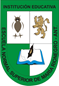 GRADO PRIMERO 2020 - NORMAL SUPERIOR DE MARÍA
LA FAMILIA...
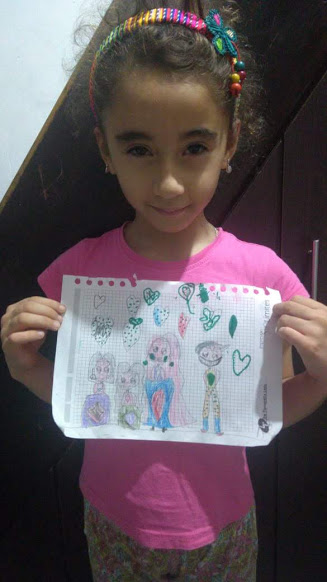 ES LA UNIÓN Y LA ALEGRÍA DE CADA DÍA
LA FAMILIA...
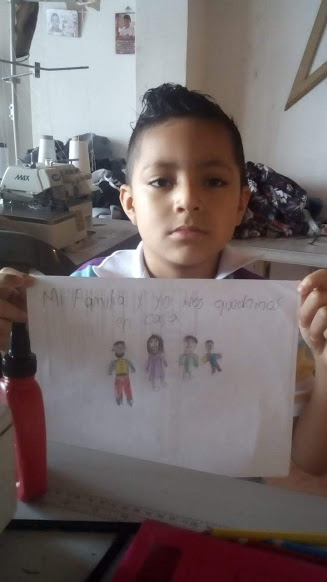 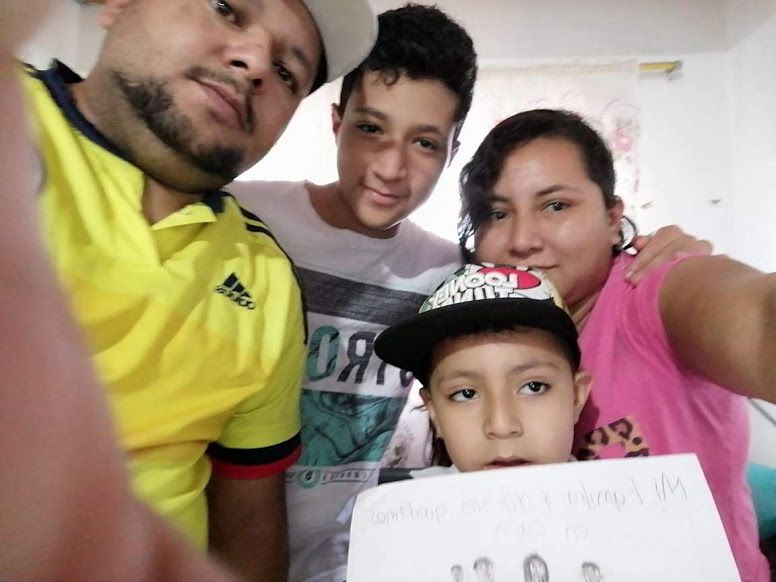 Y YO NOS QUEDAMOS EN CASA. Cristopher
LA FAMILIA...
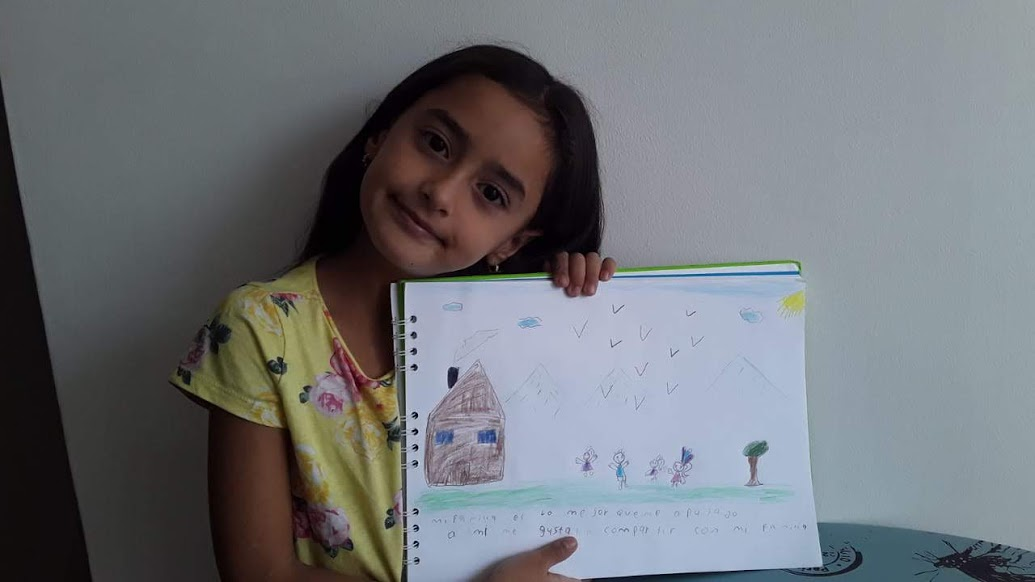 ES LO MEJOR QUE ME HA PASADO. ME GUSTA COMPARTIR CON MI FAMILIA. Emiliana Ángel
LA FAMILIA...
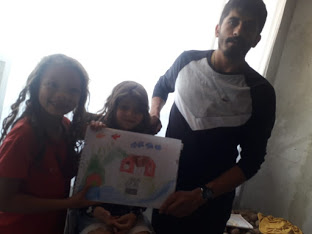 ME DÁ FUERZA. Geraldine
LA FAMILIA...
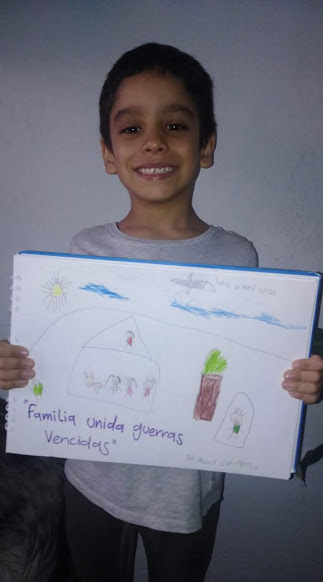 UNIDA… GUERRERAS, VENCIDAS. Anthony
LA FAMILIA...
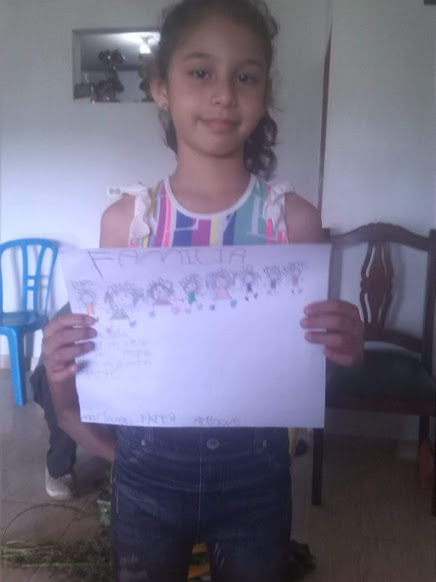 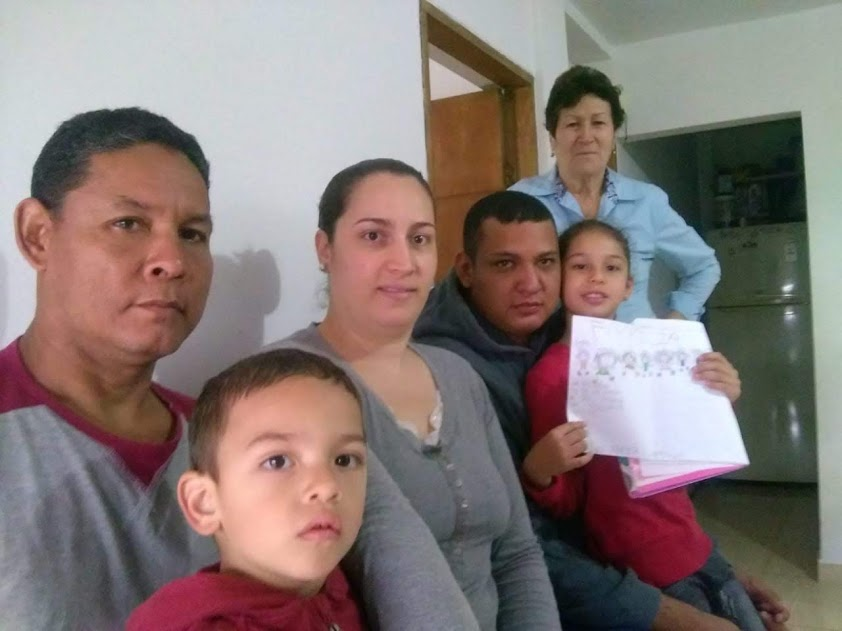 ES EL REGALO DE DIOS PARA SER NUESTRO SOPORTE. Mariángel
LA FAMILIA...
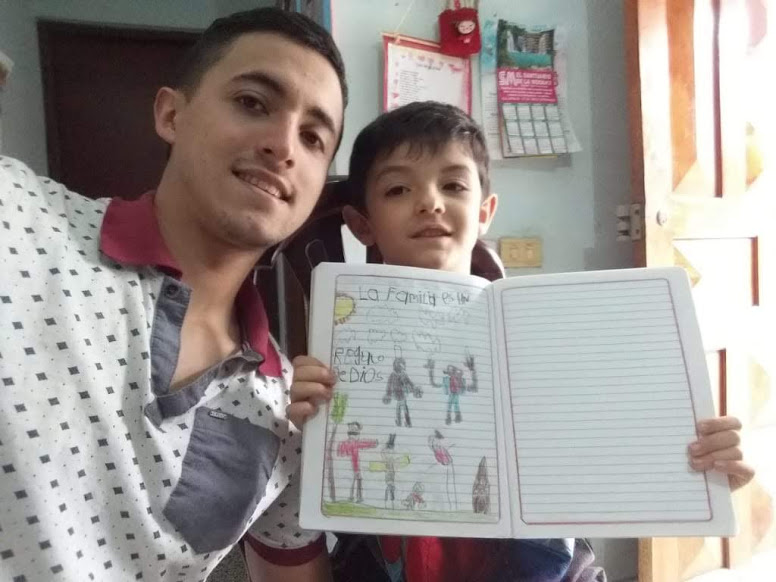 ES UN REGALO DE DIOS. Diego
LA FAMILIA...
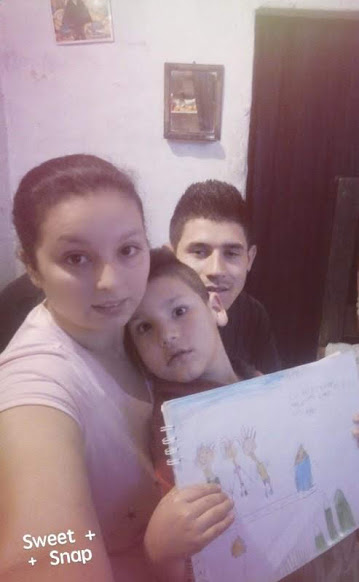 ES LA QUE ESTÁ SIEMPRE APOYÁNDOME, MI ORGULLO MÁS GRANDE, LOS AMO. Matías
LA FAMILIA...
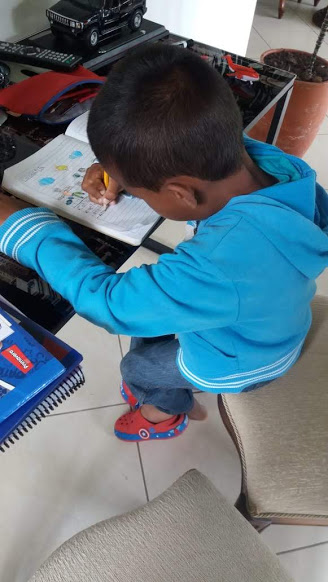 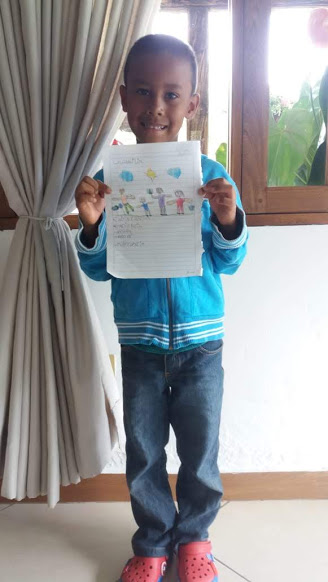 ES AMOR, COMPRENSIÓN, PACIENCIA Y TOLERANCIA. Jerónimo
LA FAMILIA...
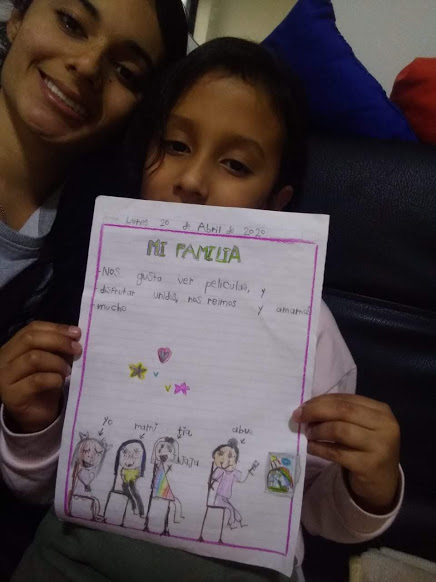 NOS GUSTA VER PELÍCULAS Y DISFRUTAR UNIDOS, NOS REÍMOS Y AMAMOS MUCHO. Sofía
LA FAMILIA...
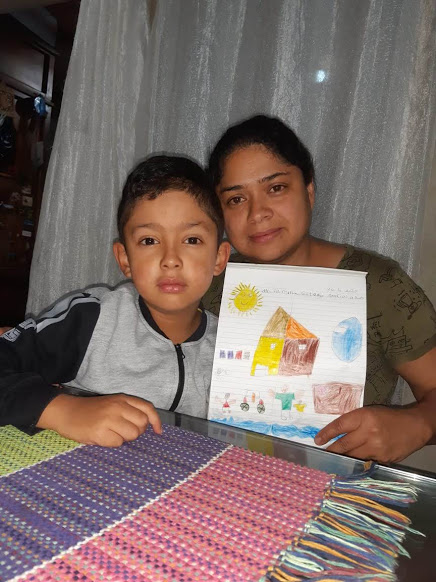 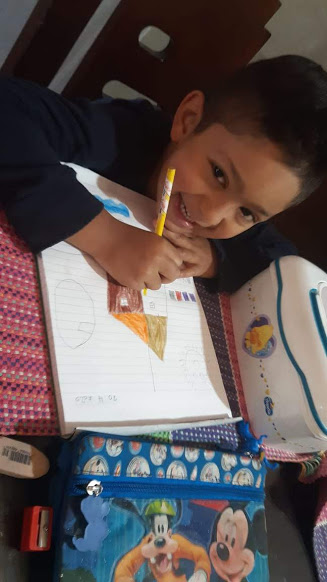 ES TODO. GRACIAS A DIOS POR LA FAMILIA. Marcos
LA FAMILIA...
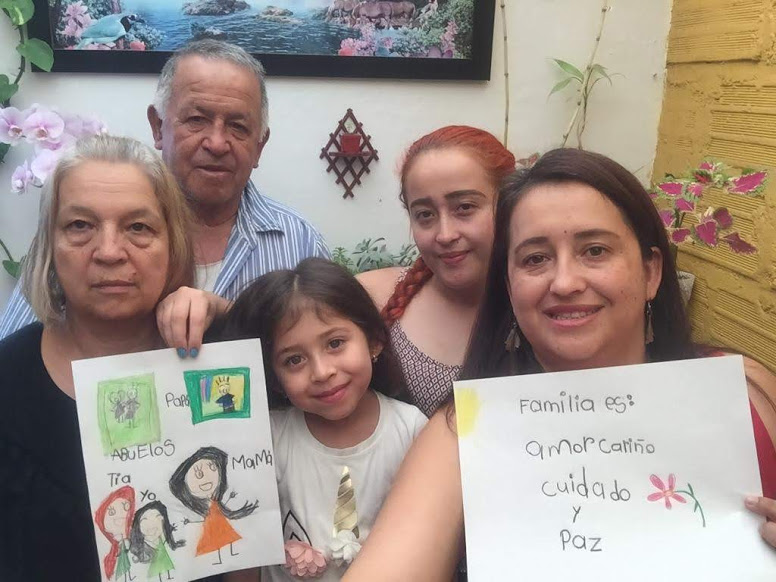 AMOR, CARIÑO, CUIDADO Y PAZ. María Ángel
LA FAMILIA...
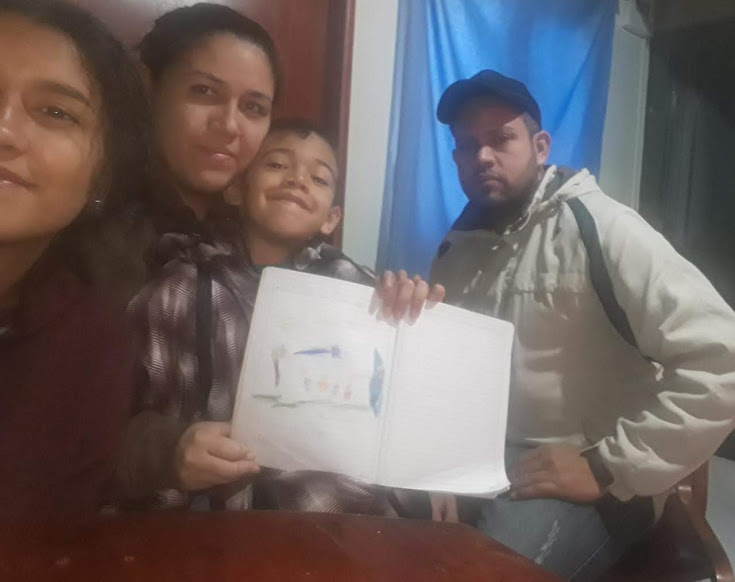 AMOR Y UNIÓN. Daniel Matías
LA FAMILIA...
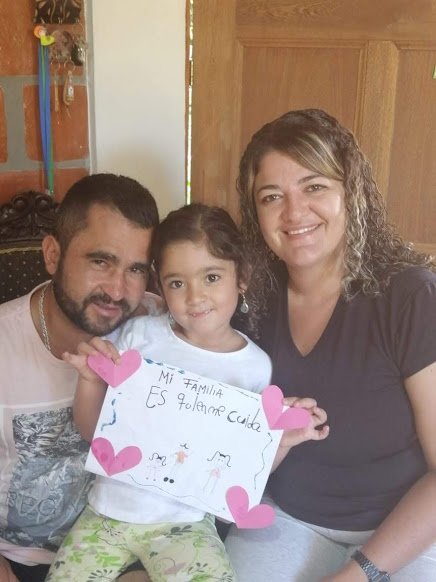 ES QUIEN ME CUIDA. Emiliana Osorio
LA FAMILIA...
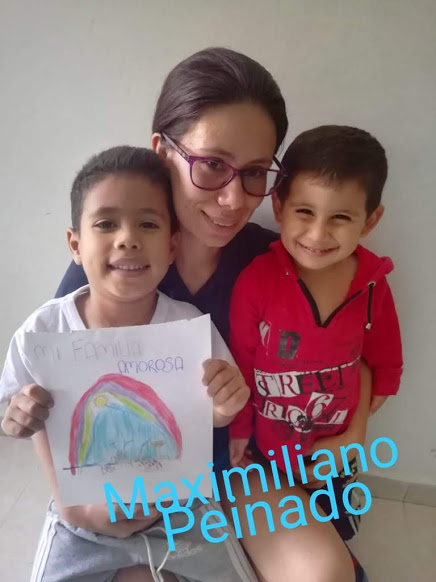 ES AMOROSA. Maximiliano
LA FAMILIA...
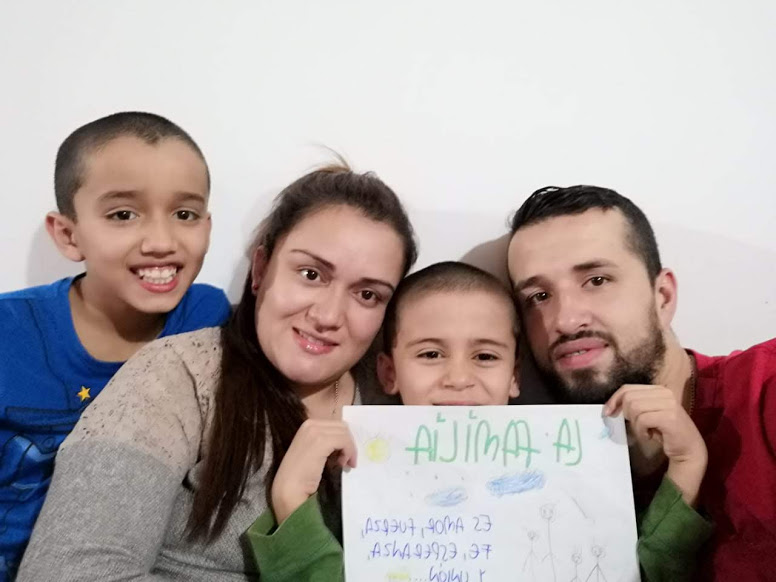 ES AMOR, FUERZA, FE ESPERANZA Y UNIÓN. Ángel David
LA FAMILIA...
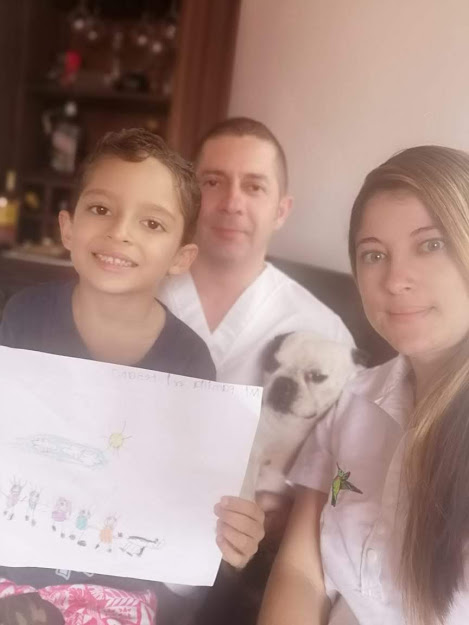 Está en todo momento. Emiliano Rendón
LA FAMILIA...
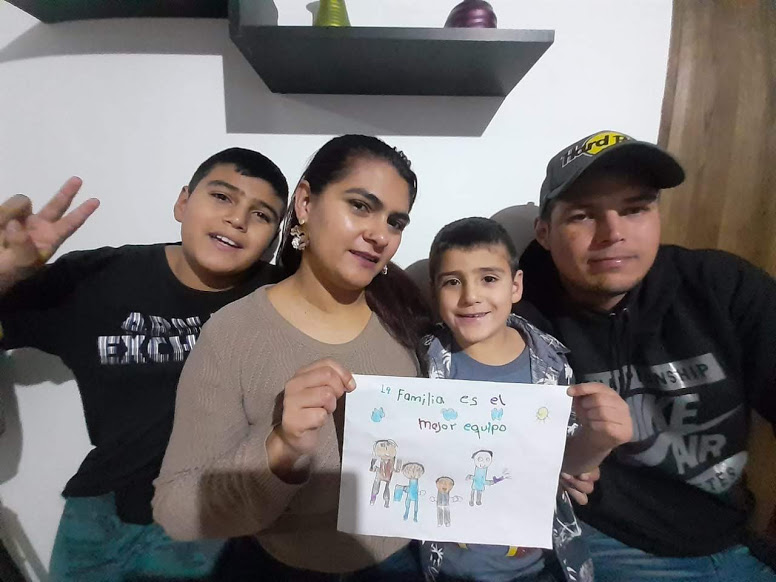 MI MEJOR EQUIPO. Nicolás
LA FAMILIA...
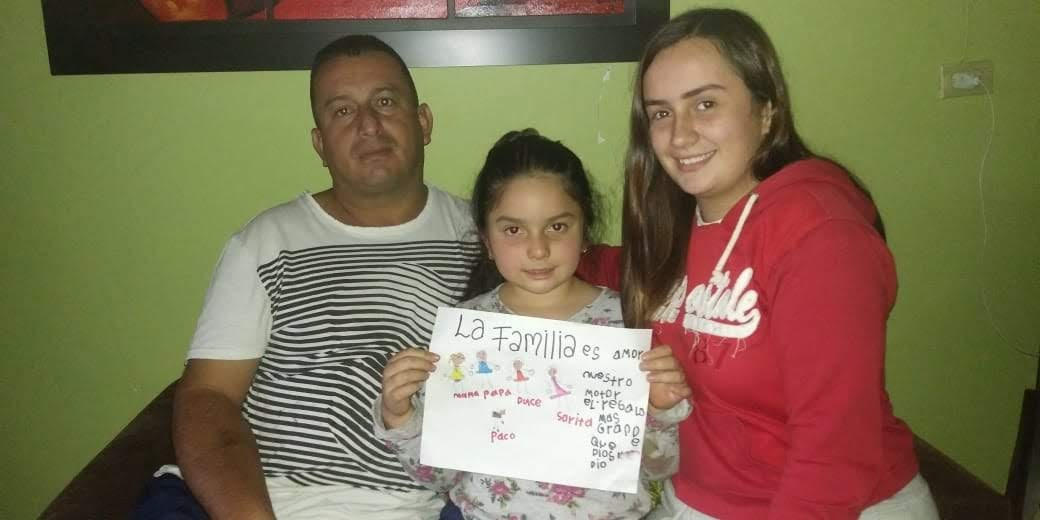 AMOR, EL MOTOR, EL REGALO MÁS GRANDE QUE DIOS NOS DIÓ . Dulce
LA FAMILIA...
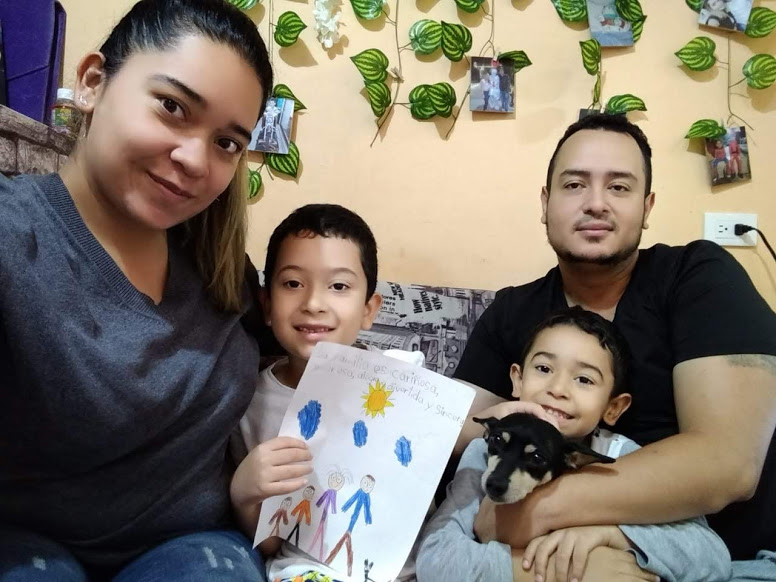 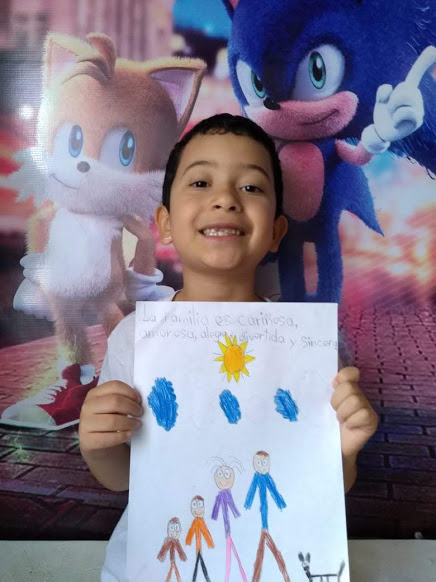 ES CARIÑOSA, ALEGRE Y DIVERTIDA. Juan José
LA FAMILIA...
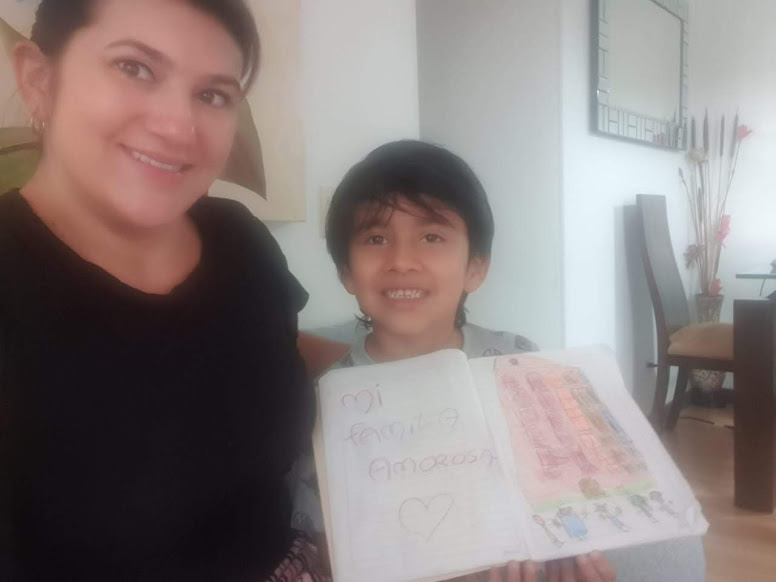 AMOROSA. Emiliano Salas
LA FAMILIA...
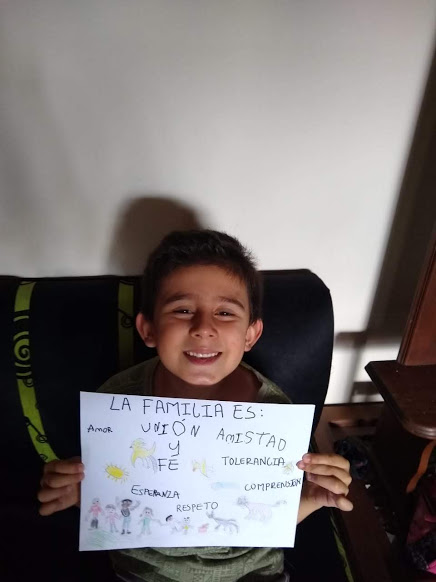 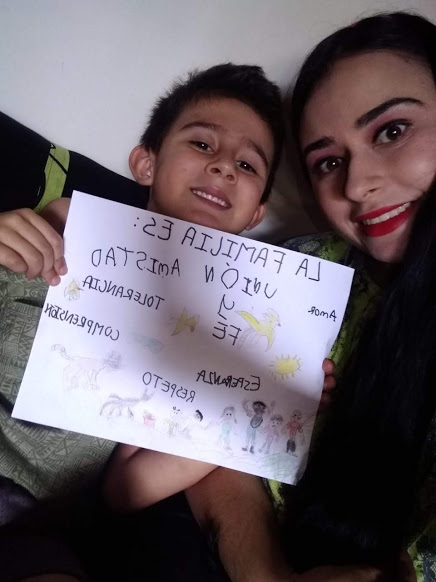 ES AMOR, UNIÓN, ESPERANZA Y FÉ. Tomás
LA FAMILIA...
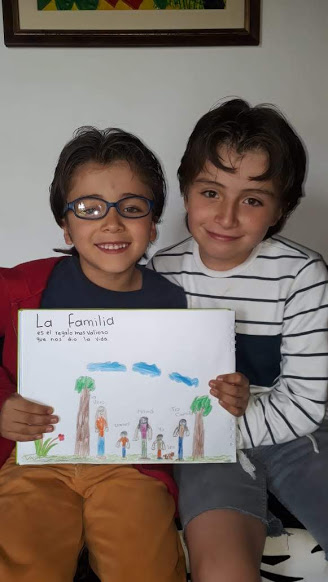 ES EL REGALO MÁS VALIOSO QUE NOS DIO LA VIDA. Stevan
LA FAMILIA...
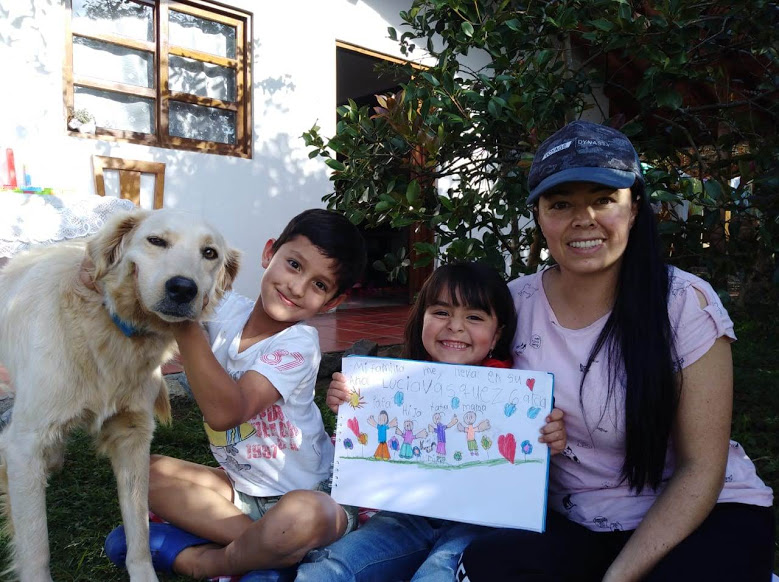 ME LLEVA EN SU CORAZÓN. Ana Lucía
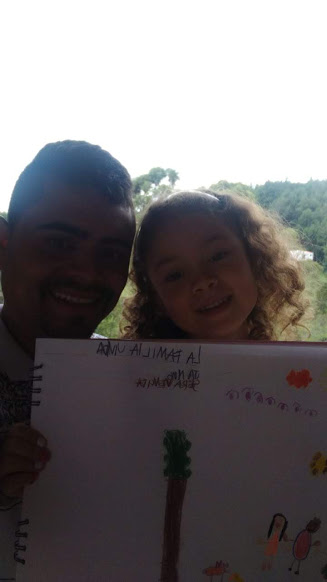 LA FAMILIA...
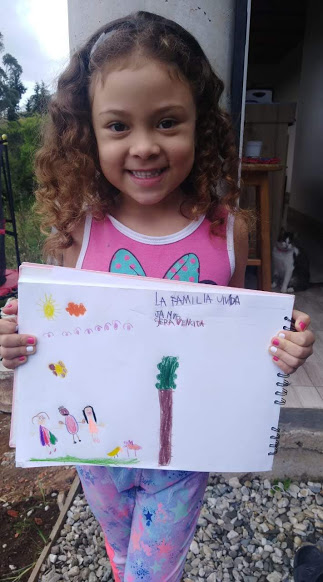 UNIDA JAMÁS SERÁ VENCIDA. Emiliana Velásquez
LA FAMILIA...
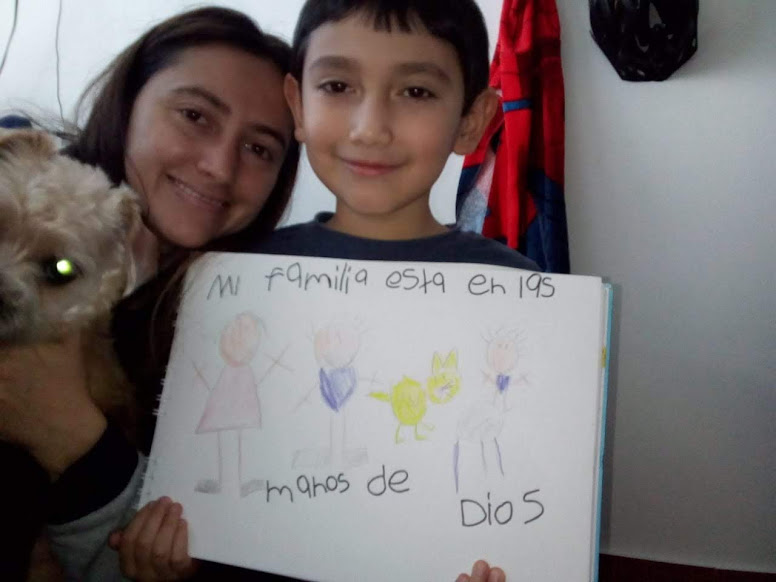 ESTÁ EN MANOS DE DIOS. Arturo
LA FAMILIA...
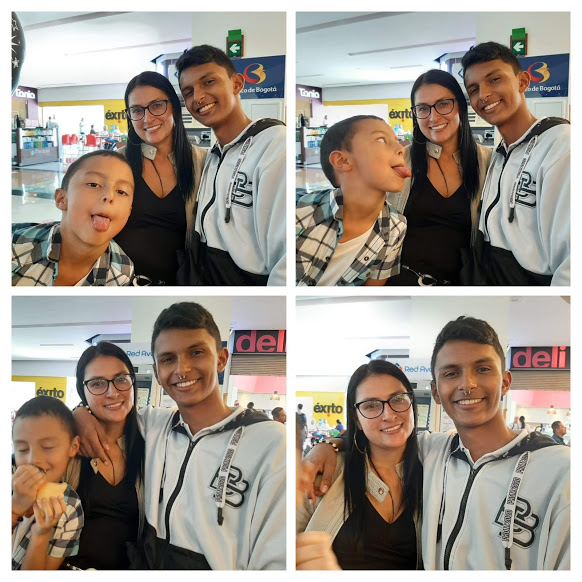 SOPORTE EMOCIONAL, ALIENTO DE VIDA. Diana Villa.
QUE SEA UN TIEMPO PARA AMARNOS CADA DÍA MÁS